Развивающая игра 
«Цветные кляксы»
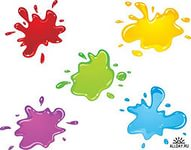 Педагог-психолог МАДОУ д/с № 119
Цель: обучение ребёнка навыкам соотнесения цвета с предметом.
Задание
Подбери к кляксе предмет соответствующего цвета, а затем назови предметы такого же цвета.
Красный
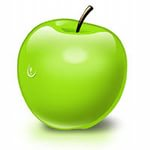 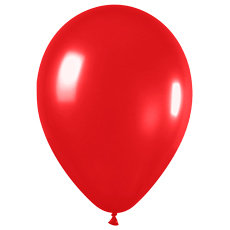 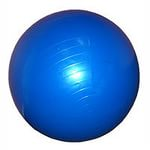 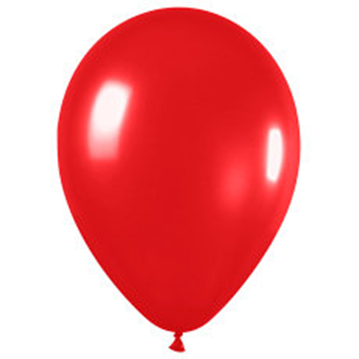 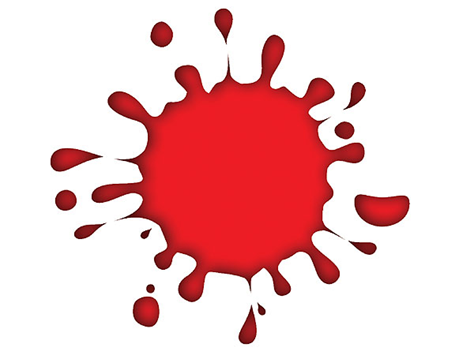 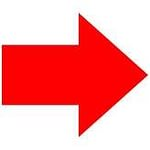 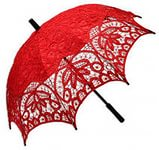 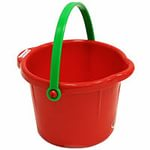 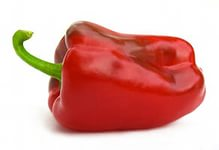 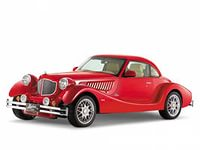 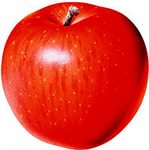 Синий
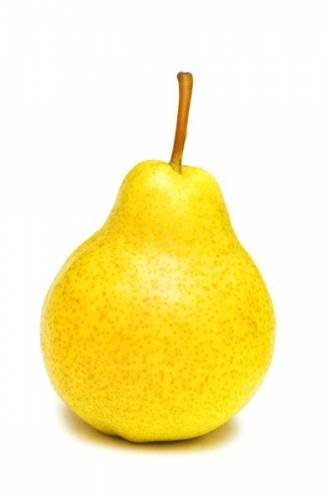 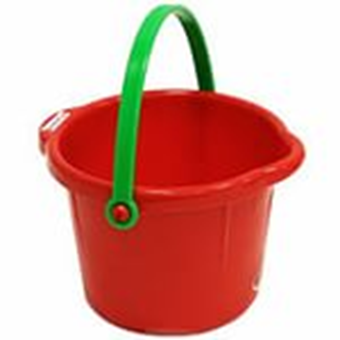 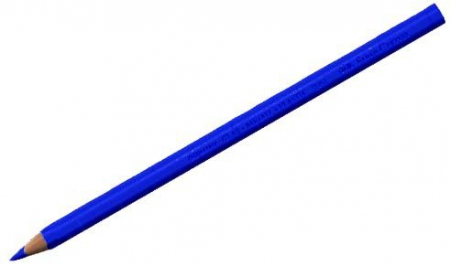 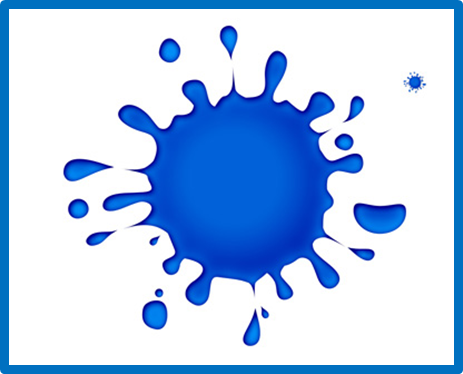 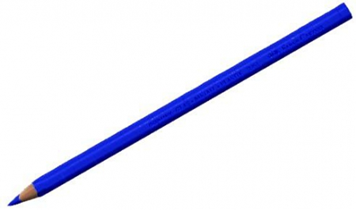 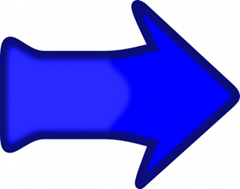 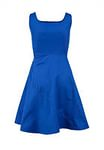 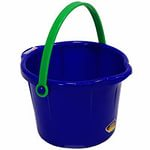 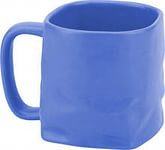 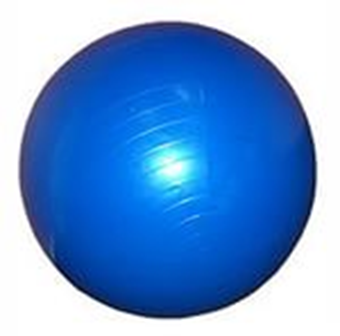 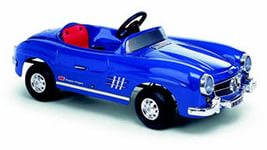 Жёлтый
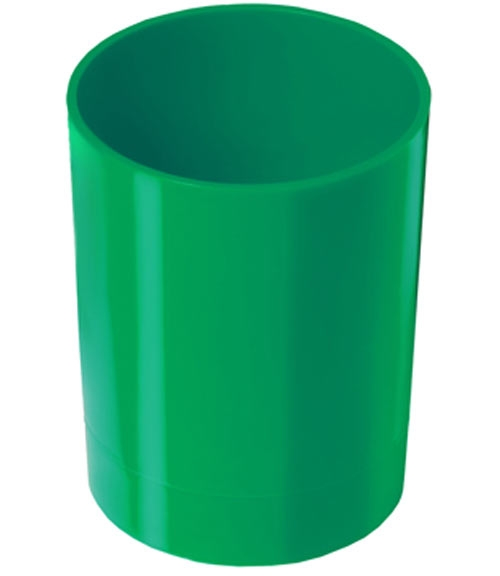 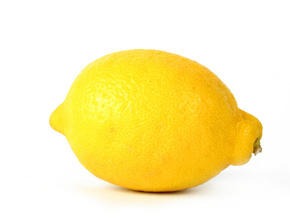 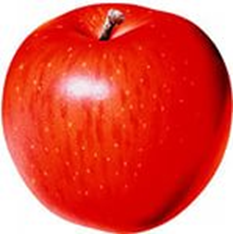 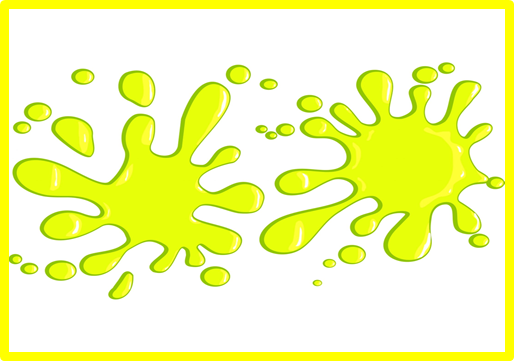 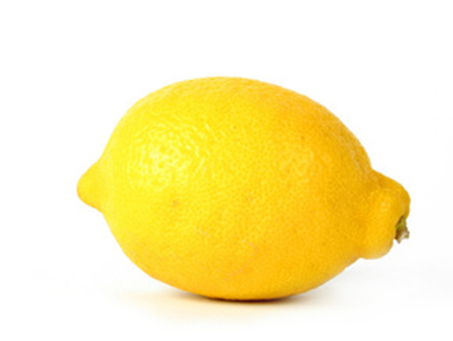 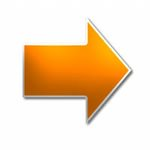 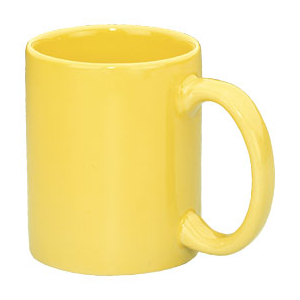 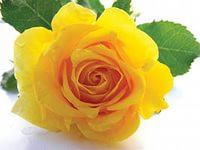 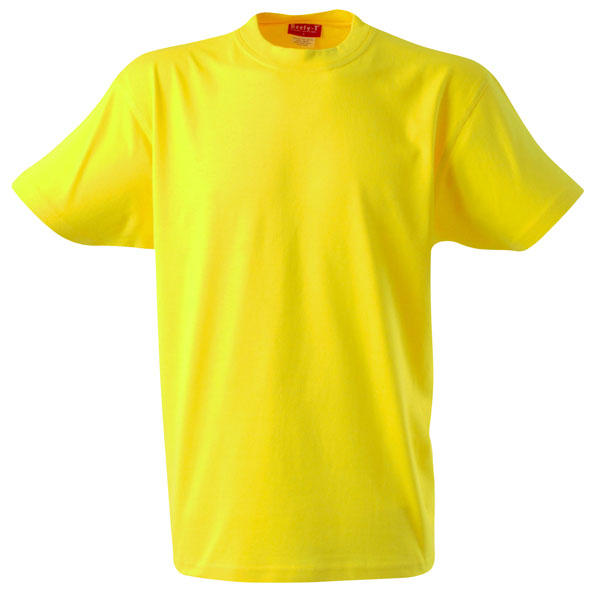 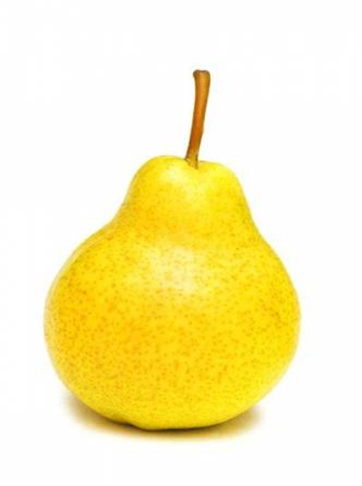 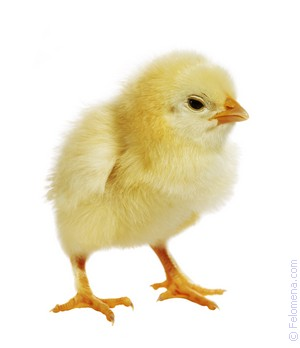 Зелёный
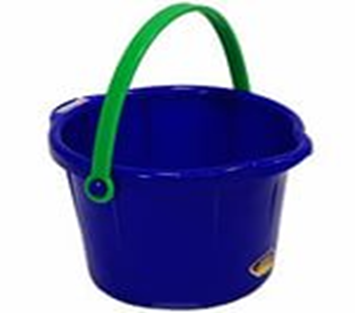 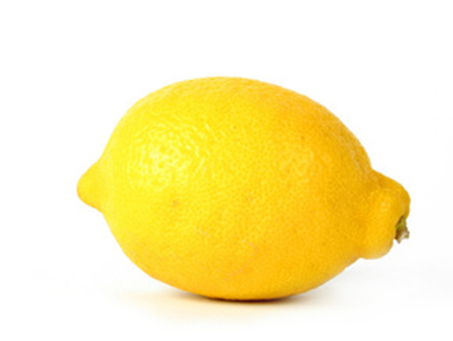 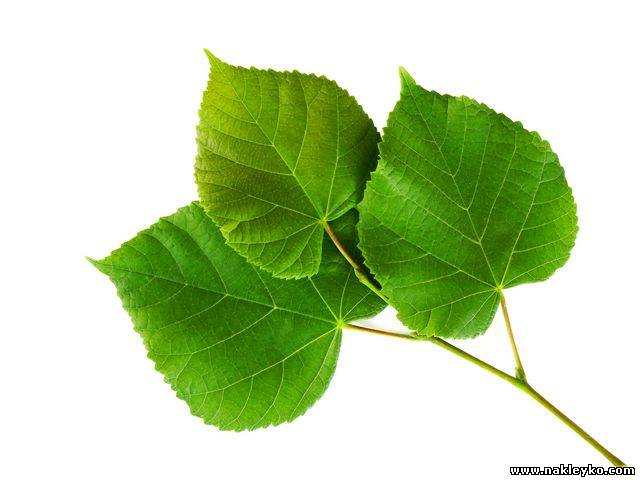 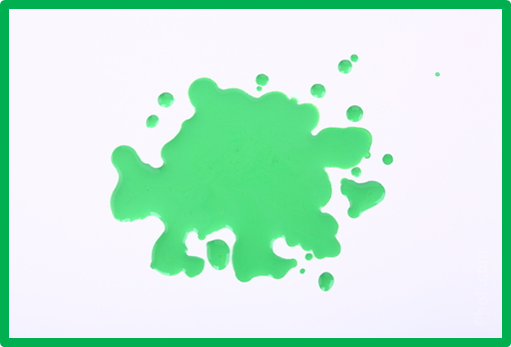 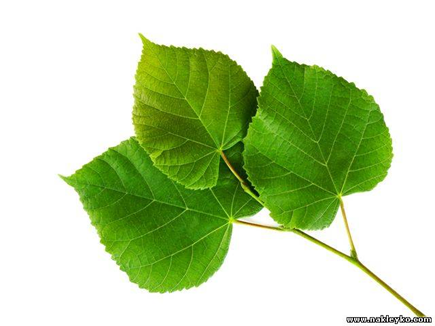 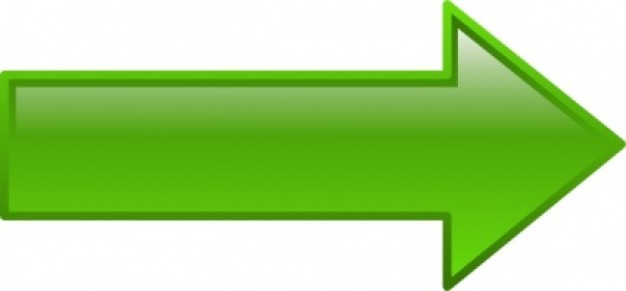 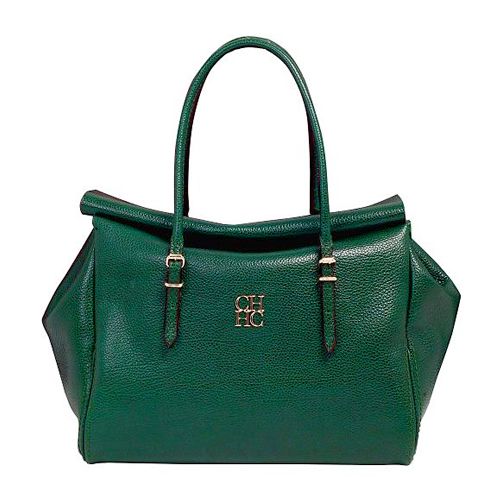 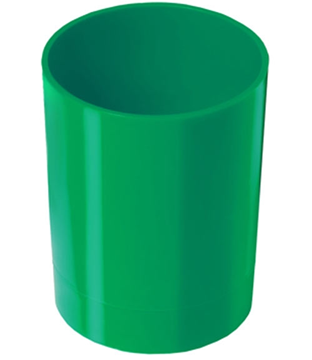 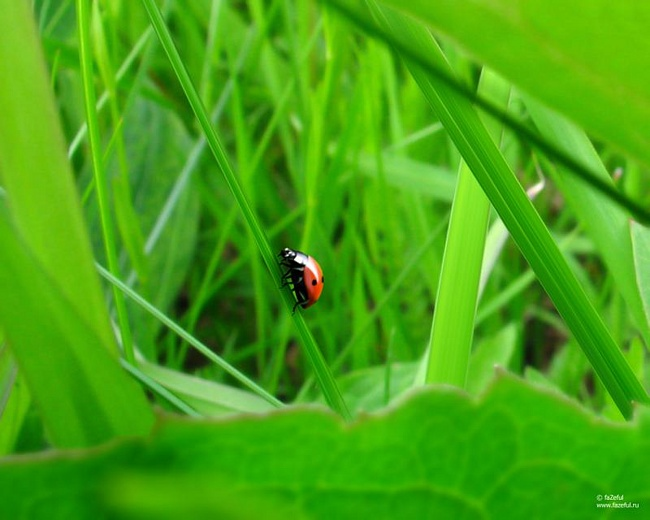 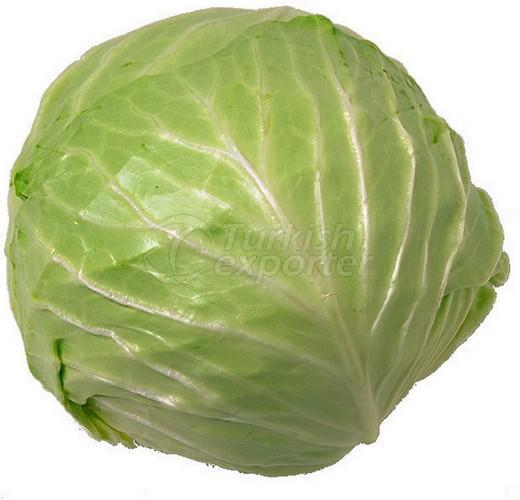 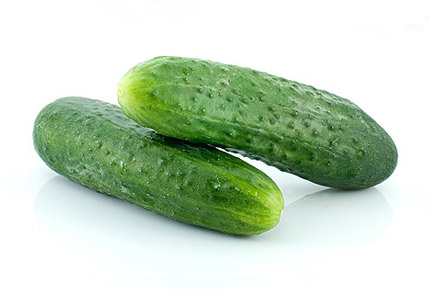